Workshop guide
Facilitator: 
Read notes to prepare. See English file. 
Amend slides if needed.
Ready the family-facing materials.
Display slide 2 as families arrive.
Share the story
Chia sẻ câu chuyện
Chương trình buổi học
Chào mừng
Hướng dẫn cách đọc
"Mình đã học 
được cách thêm vào những chữ khó!"
Giờ thực hành
Suy ngẫm & cập nhật
Khảo sát về niềm tin của gia đình
Hãy quét mã này để chia sẻ cảm giác của quý vị khi đọc với con của mình. Những người tham gia sẽ được rút thăm trúng thưởng để nhận thẻ quà tặng trị giá $15. Sau buổi hội thảo đầu tiên và cuối cùng, mỗi trường sẽ chọn ra một người chiến thắng.

bit.ly/3BUBxbx
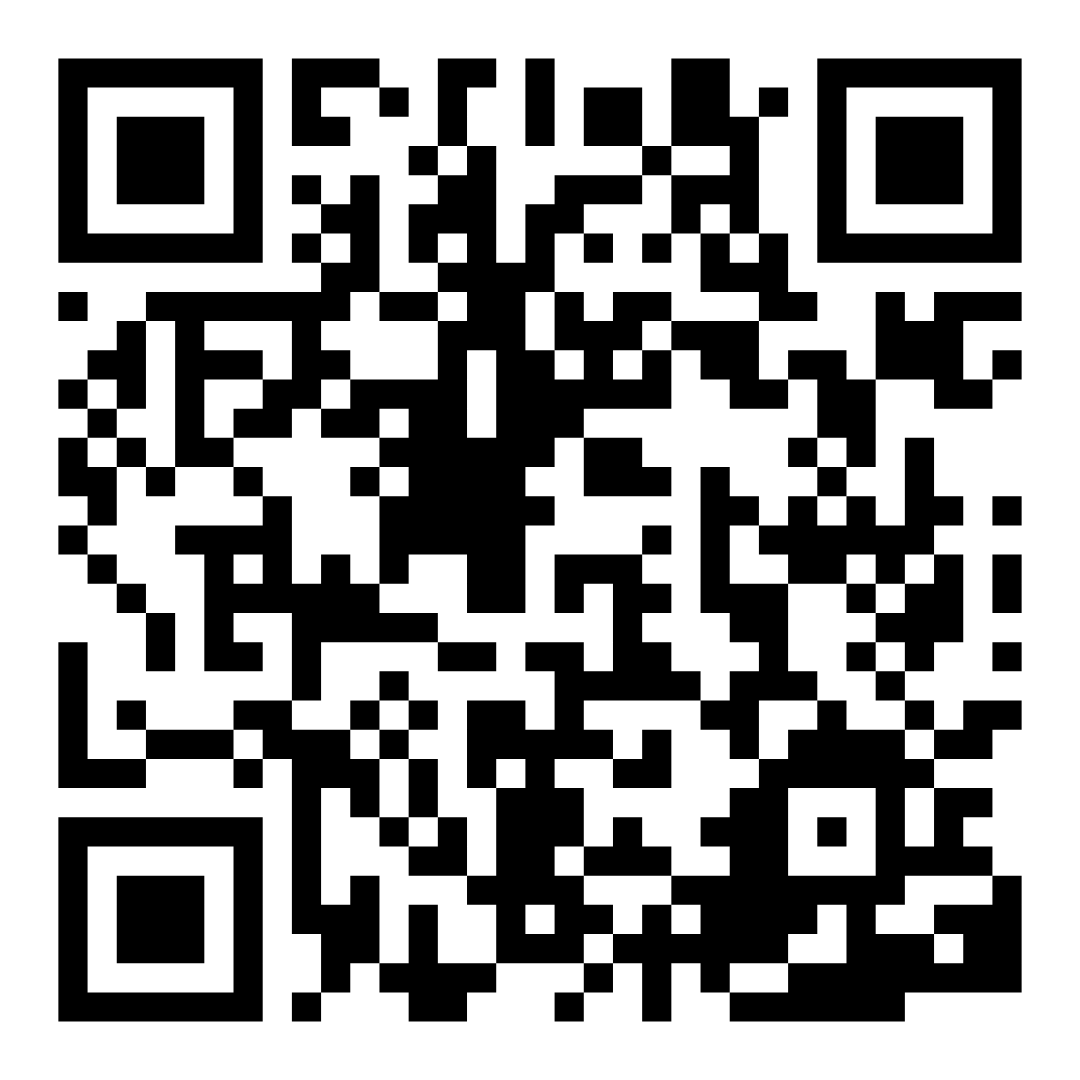 [Speaker Notes: If this is not the first or last Family Workshop, please delete this slide from the slide deck.
If you are an LAUSD teacher or staff member, please delete this slide from ALL Family Workshop decks.
Families who fill out the survey will be asked to provide an email to be entered into the raffle.
One raffle winner will be selected by Springboard Collaborative’s Data & Evaluation team after the first and last workshop and sent a $15 e-gift card to the email they provided.
If you need print-out versions of the QR code survey in English or the other translated languages, you can find those here: https://drive.google.com/file/d/1zjxnM0C9aP4C9WJFbw2A8eFpjZ29wBWG/view?usp=sharing
If you want to send the survey directly to families, you can find the link to the survey here: bit.ly/3BUBxbx]
Hướng dẫn buổi học
Chuẩn bị.
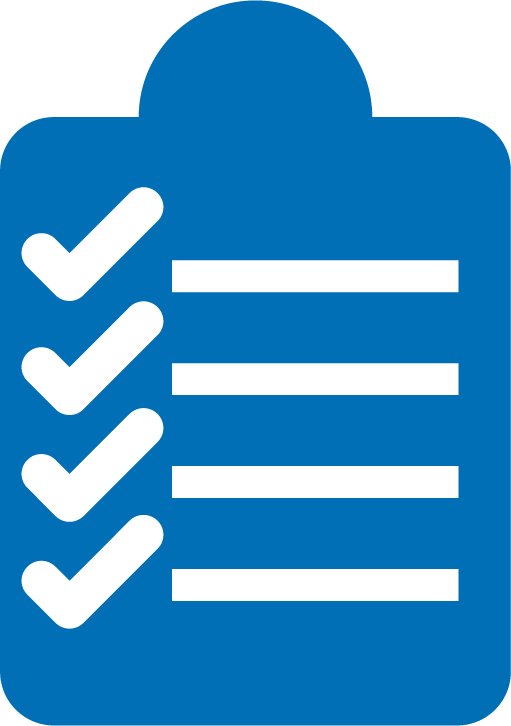 Có mặt.
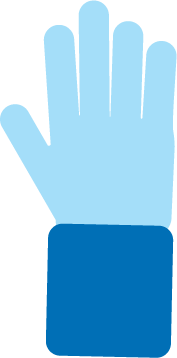 Hãy tỏ ra lịch sự
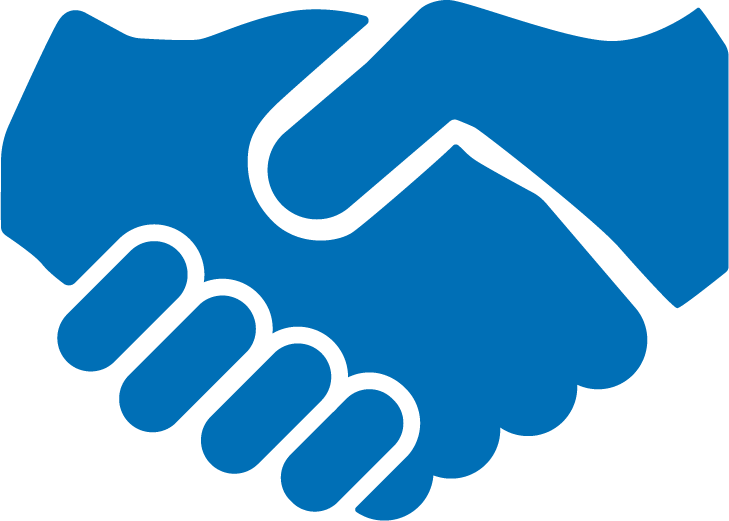 Hỏi những thắc mắc.
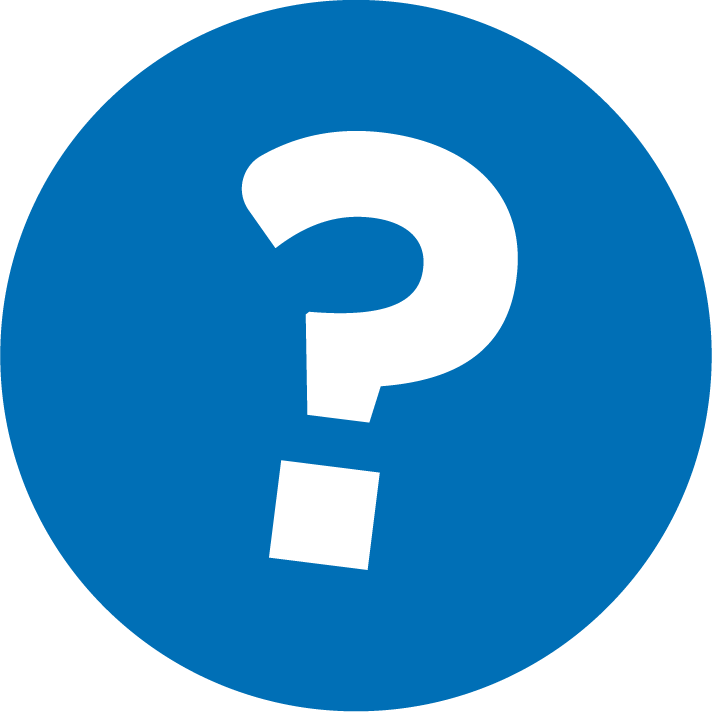 Chia sẻ câu chuyện
1
Có ai đó - muốn
2
Nhưng
3
Vì vậy-sau đó
Tóm tắt câu chuyện sẽ giúp chúng ta hiểu rõ về nó.
Kiểm tra thuật ngữ về khả năng đọc viết
Kể ngắn gọn những điểm chính của câu chuyện.
Tóm tắt
Tổng hợp truyện viễn tưởng
Tóm tắt dài
Tiêu đề
Tóm tắt
Nhân vật
Cơ sở 
Bắt đầu 
Giữa
Cuối
Nhiều chi tiết
Mục đích của tác giả
Kết nối cá nhân
Tóm tắt ngắn
Tiêu đề
Nhân vật chính
Sự cố (hoặc xung đột)
Giải pháp
Kể lại câu chuyện giống như con kể lại một bộ phim.
Ai đó-muốn-nhưng-vì vậy-sau đó
Mẹo và thủ thuật
Ai đó = nhân vật chính
muốn/nhưng = sự cố (hoặc xung đột)
Vì vậy/sau đó = giải pháp (hoặc cách xử lý)
nhưng
vì vậy
muốn
sau đó
Ai đó
1. Ai đó - muốn
muốn ăn cỏ xanh phía bên kia cây cầu.

Ai đó…Ba chú dê
The Three Billy Goats Gruff
2. Nhưng
nhưng con yêu tinh xấu xí đã ngăn chúng.
The Three Billy Goats Gruff
3. Vì vậy-sau đó
Vì vậy con dê lớn nhất húc yêu tinh văng khỏi cầu

Sau đó chúng có thể qua cầu và thoải mái ăn cỏ.
The Three Billy Goats Gruff
Hãy xem nào
Tiếng Anh

https://youtu.be/2a5BdQr2O2Q
Español
Sắp ra mắt
Sử dụng bàn tay
Mẹo và thủ thuật
Trẻ lớn hơn có thể tóm tắt một chương hoặc một phần thay vì toàn bộ cuốn sách!
nhưng
vì vậy
muốn
sau đó
Ai đó
Đọc sách = trò chuyện (K-1)
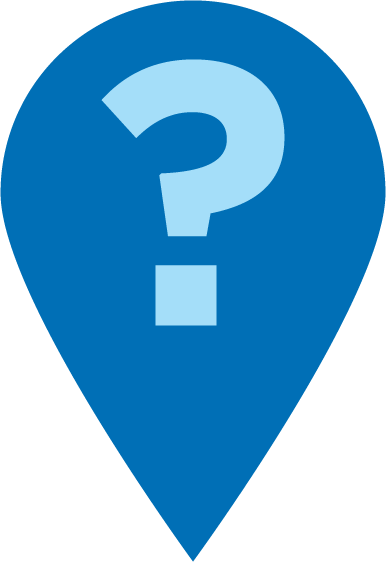 Ai là nhân vật chính?
Nhân vật muốn gì? Chỉ vào các từ/hình ảnh giúp con biết được.
Tại sao nhân vật không có được những gì họ muốn?
Điều gì đã xảy ra vào cuối câu chuyện? Hãy cho xem trong sách.
Đọc sách = trò chuyện (2-3)
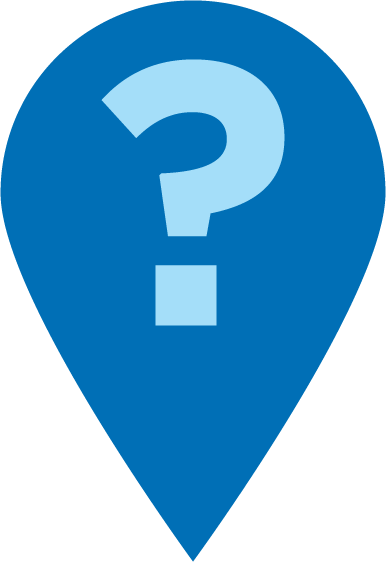 Ai là nhân vật chính? Họ muốn gì? Làm sao con biết được?
Vấn đề của nhân vật là gì? Hãy nói làm sao con biết được.
Và sau đó chuyện gì đã xảy ra? Nhân vật đã giải quyết vấn đề như thế nào? Điều đó xảy ra trên trang nào?
Gia đình đa ngôn ngữ
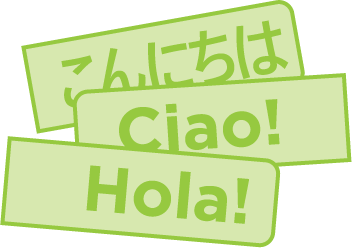 Đặt câu hỏi và nói về sách bằng bất cứ ngôn ngữ nào! Giải thích các từ ngữ bằng một ngôn ngữ khác.
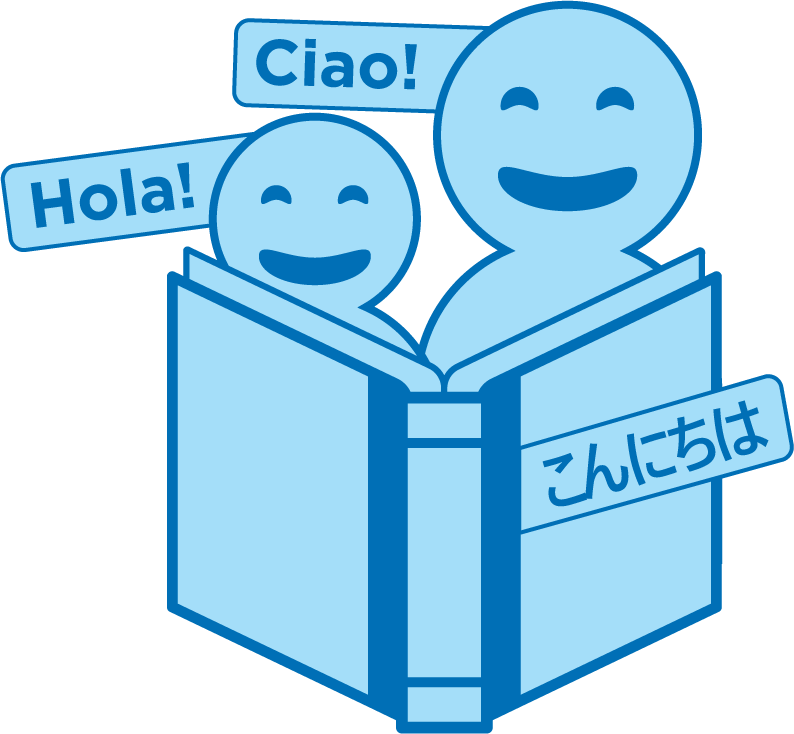 Sử dụng cách này với sách trong bất cứ ngôn ngữ nào.
Giờ thực hành
1
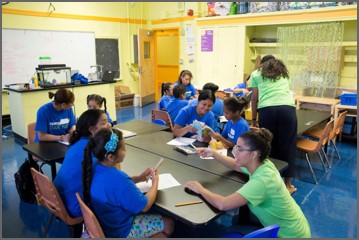 Gọi cô nhé nếu con có câu hỏi nào!
Ai đó - muốn
Nhưng
2
3
Vì vậy-sau đó
Suy Ngẫm
Quý vị có câu hỏi nào về các mẹo đọc không?
Quay lại và trao đổi với con quý vị: Chúng ta đã sẵn sàng để thử để mẹo đọc này ở nhà chưa?
Hãy chia sẻ cách quý vị có thể sử dụng mẹo đọc này ở nhà.
Câu hỏi của quý vị sẽ giúp ích cho những người khác trong phòng!
Xin hãy đóng góp ý kiến
Nhận xét của quý vị sẽ giúp cho thời gian chúng ta cùng học tập càng hữu ích hơn!